CHÀO MỪNG CÁC EM ĐẾN VỚI BÀI HỌC MÔN TIẾNG VIỆT
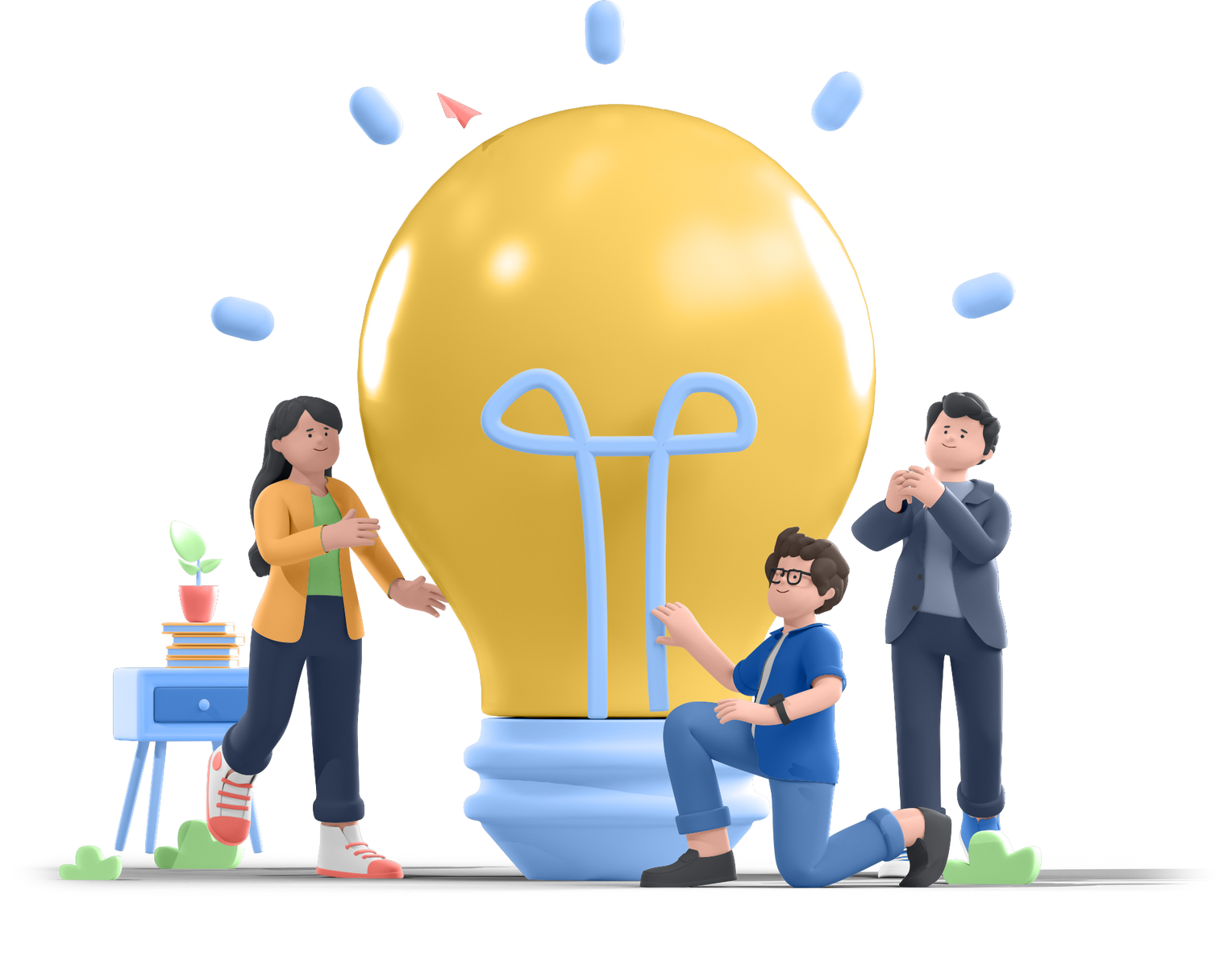 KHỞI ĐỘNG
Giới thiệu với các bạn về một người làm nghề Y mà em biết
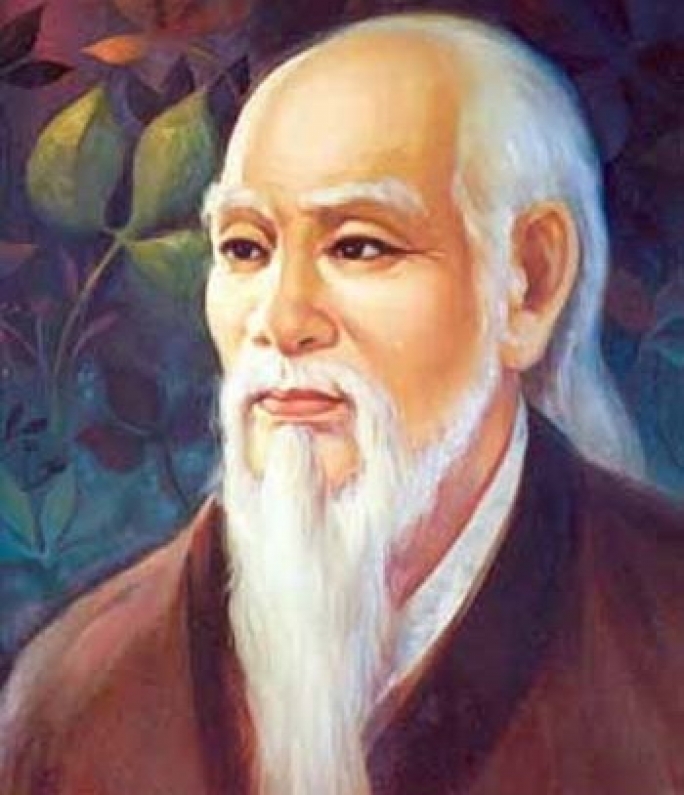 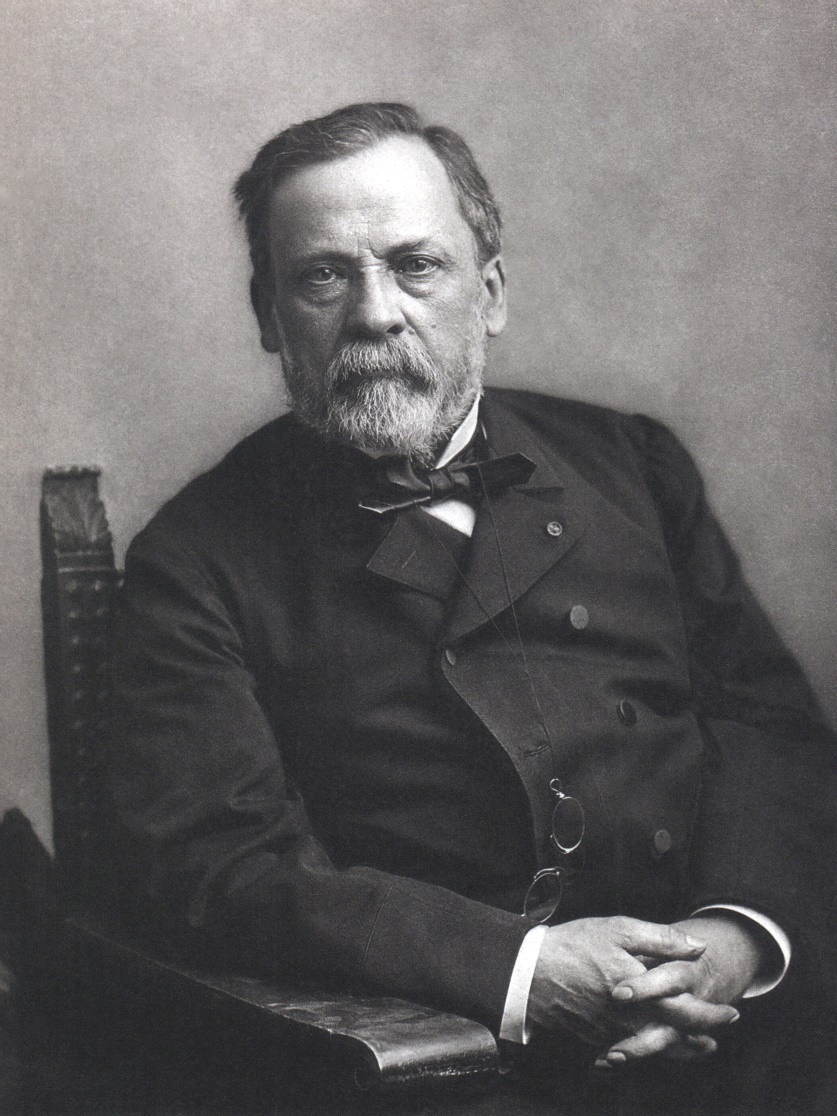 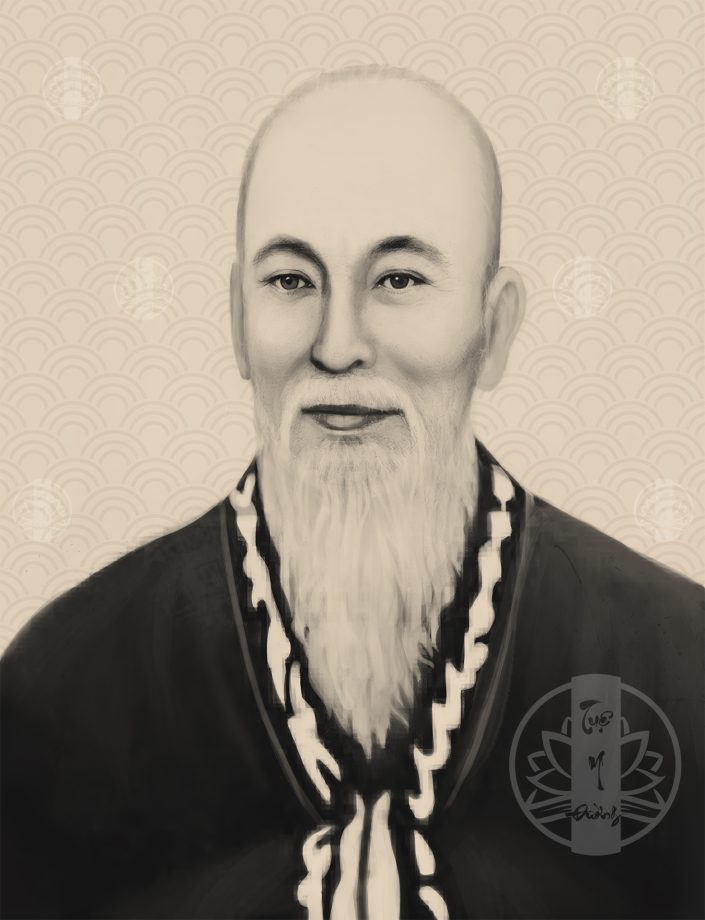 Hải Thượng Lãn Ông – Lê Hữu Trác
Nhà bác học Lu-I Pa-xtơ
Danh y Tuệ Tĩnh
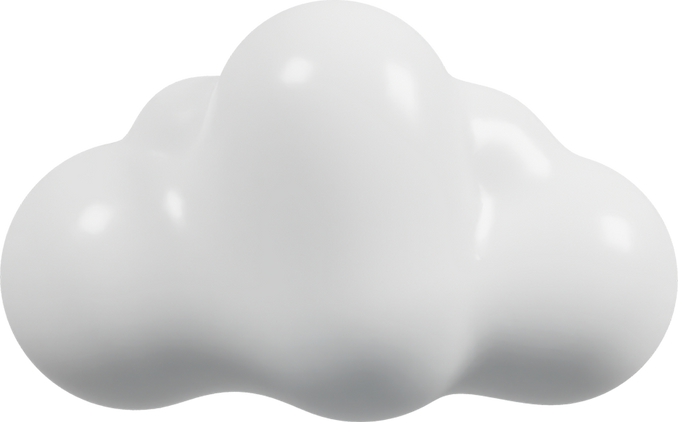 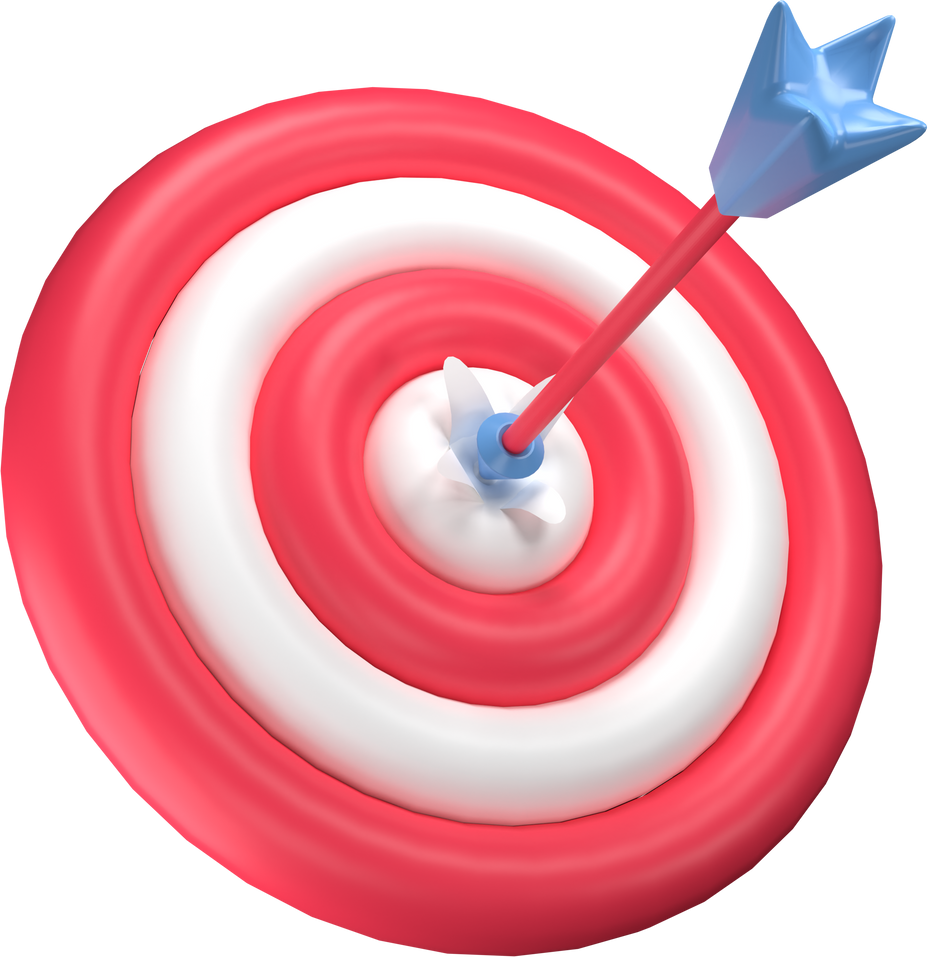 BÀI 29. BÁC SĨ Y-ÉC-XANH
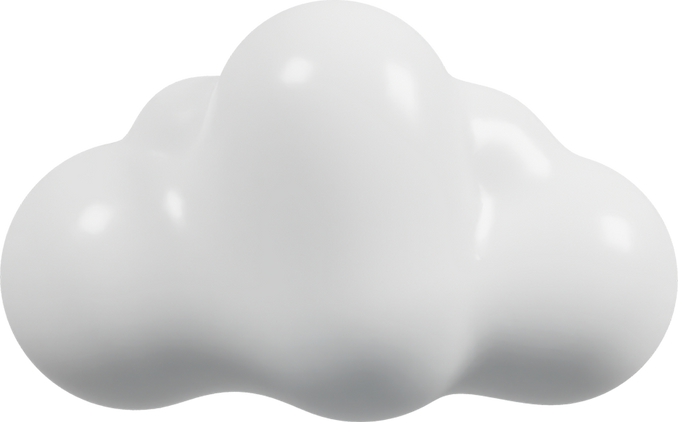 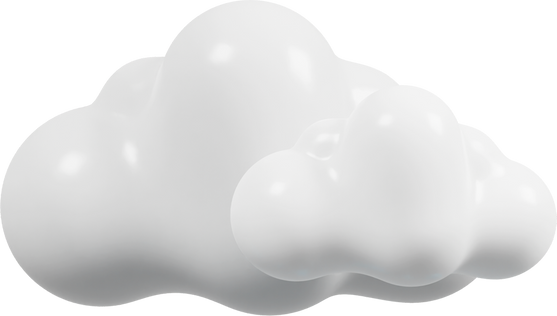 Tiết 1. Đọc
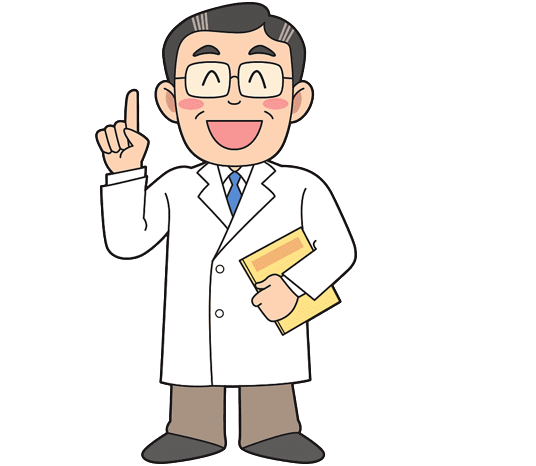 NỘI DUNG BÀI HỌC
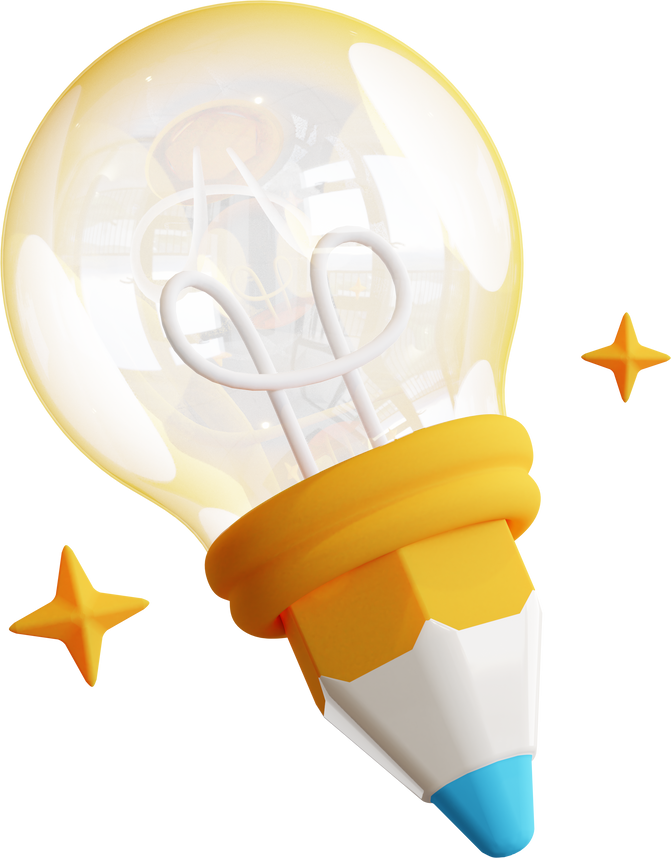 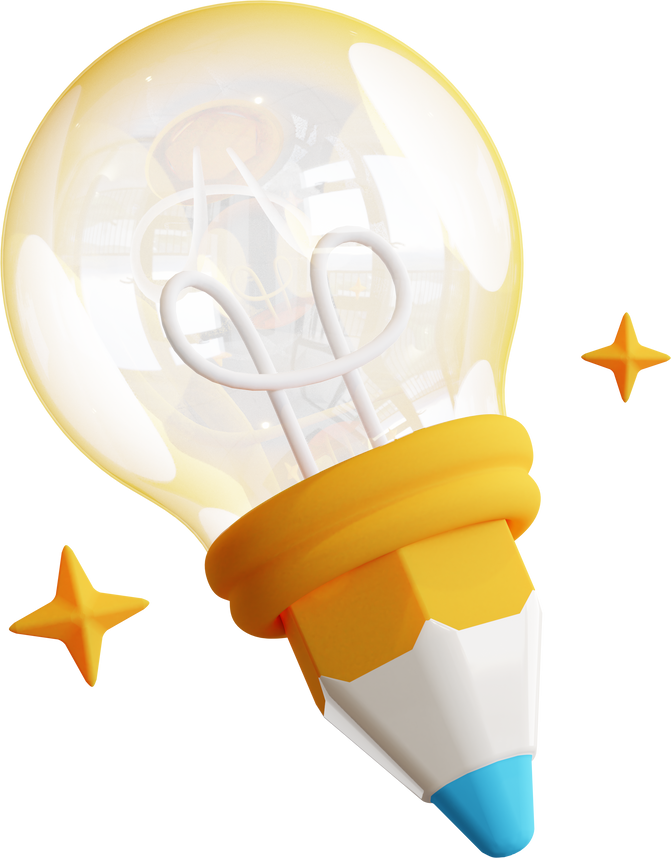 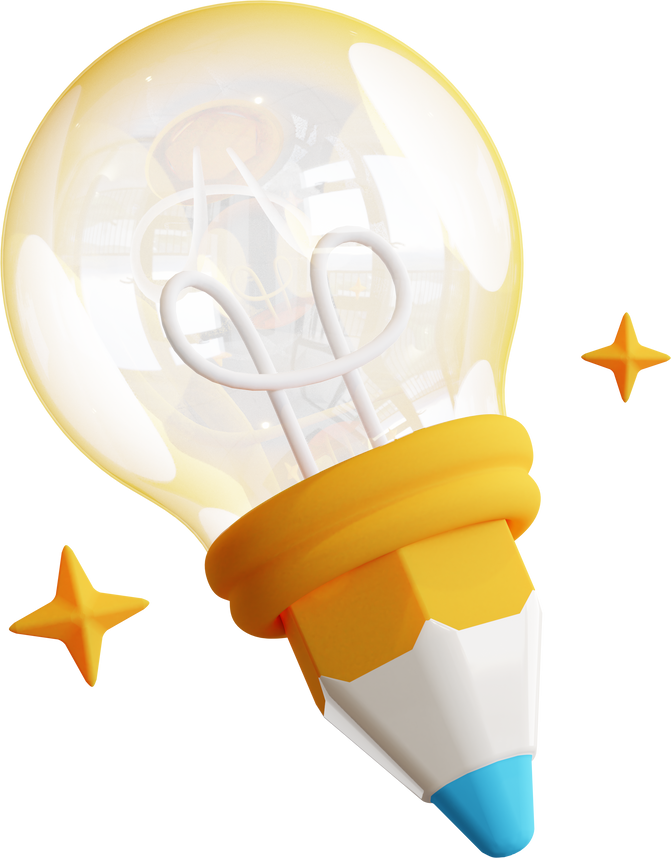 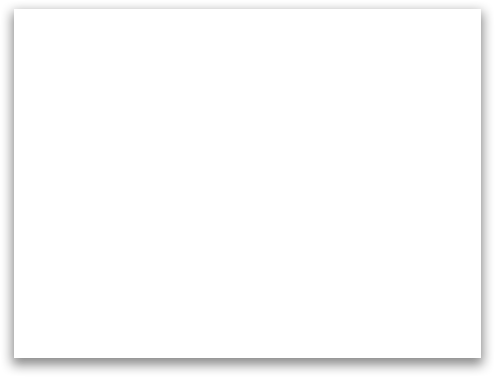 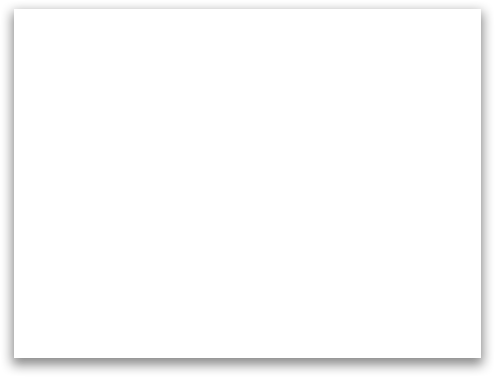 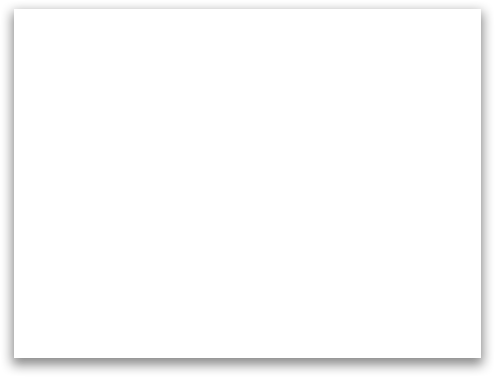 3. Luyện đọc lại
1. Đọc văn bản
2. Trả lời câu hỏi
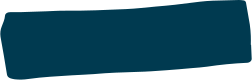 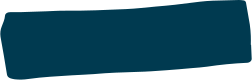 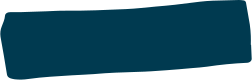 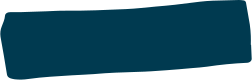 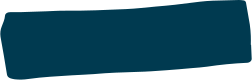 1. Đọc văn bản
Một số từ dễ phát âm sai:
Là ủi
Y-éc-xanh
Sờn
Đỡ
Lẫn
1. Đọc văn bản
Ngắt giọng ở những câu dài:
Bà khách/ ao ước được gặp bác sĩ Y-éc-xanh/ phần vì ngưỡng mộ người đã tìm ra vi trùng dịch hạch,/ phấn vì tò mò.//
Bà muốn biết điều gì/ khiến ông chọn cuộc sổng nơi góc bể chân trời này/ để nghiên cứu những bệnh nhiệt đới.//
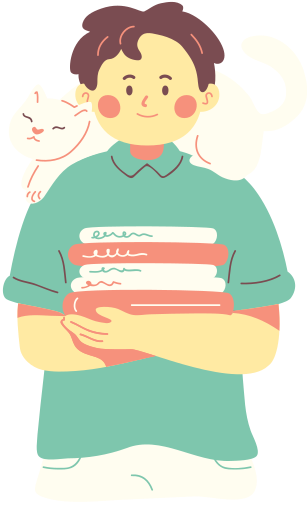 1. Đọc văn bản
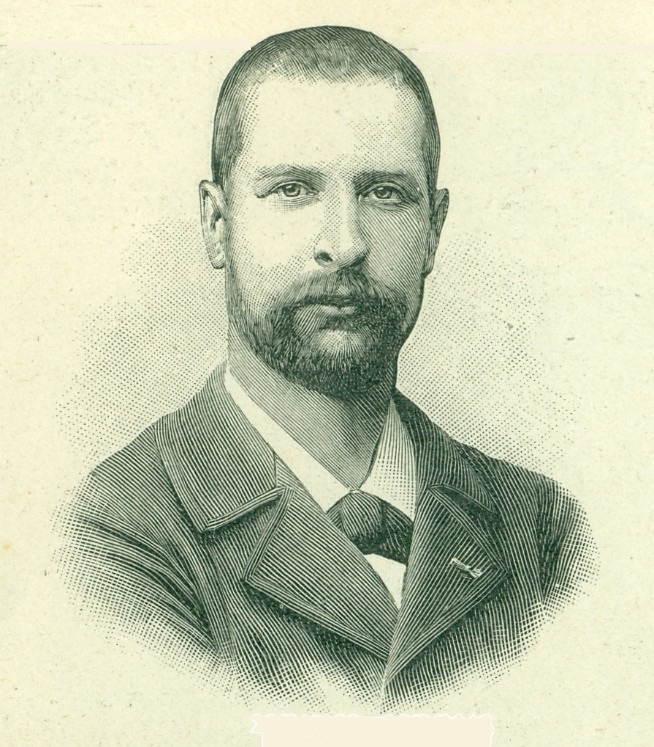 Giải nghĩa từ khó:
Y-éc-xanh: nhà khoa học người Pháp, gắn bó gần như cả đời với Việt Nam, hiệu trưởng đầu tiên của Trường Đại học Y khoa Hà Nội.
Nơi góc biển chân trời: nơi xa xôi, cách biệt.
1. Đọc văn bản
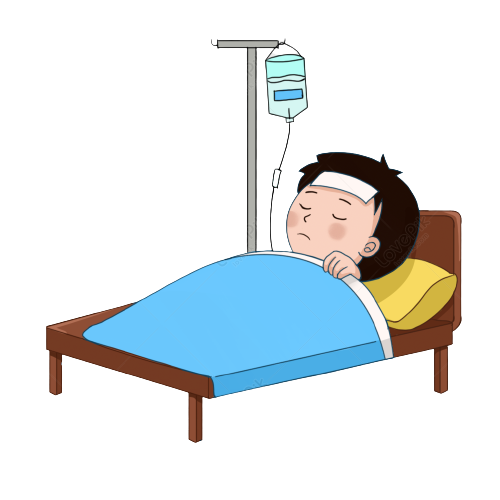 Giải nghĩa từ khó:
Bệnh nhiệt đới: bệnh xảy ra ở vùng khí hậu nóng ẩm.
Toa hạng ba: toa tàu dành cho khách bình dân.
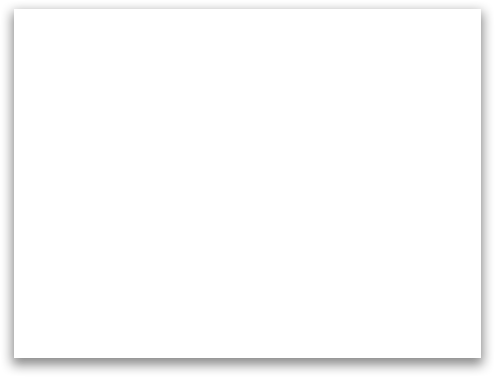 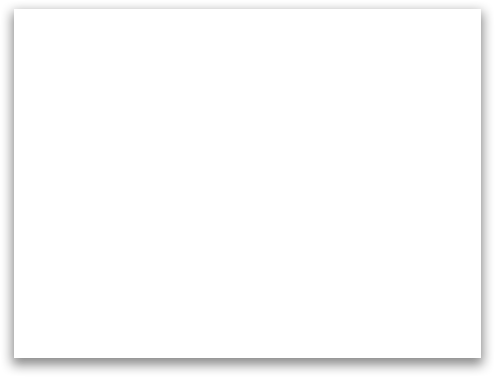 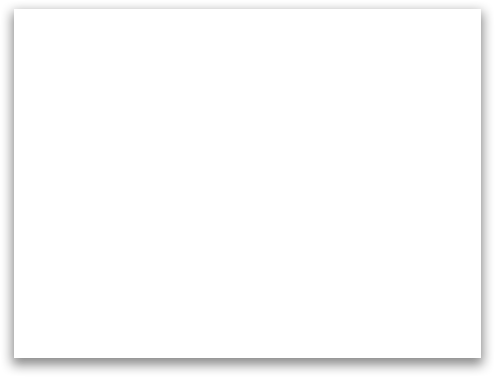 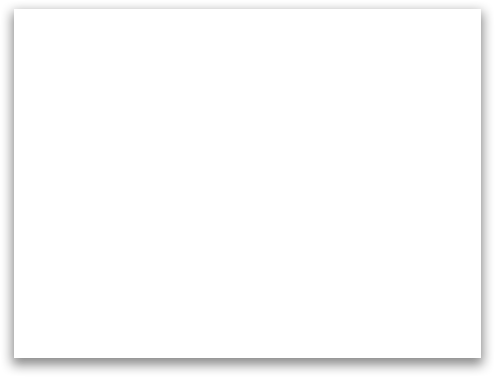 1. Đọc văn bản
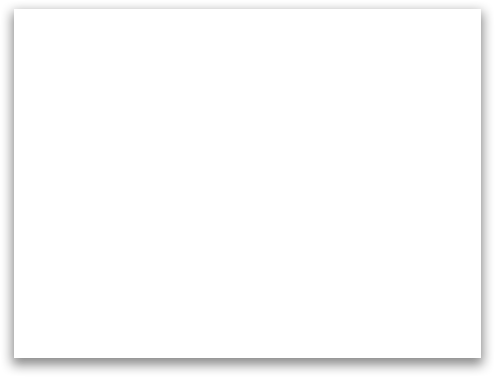 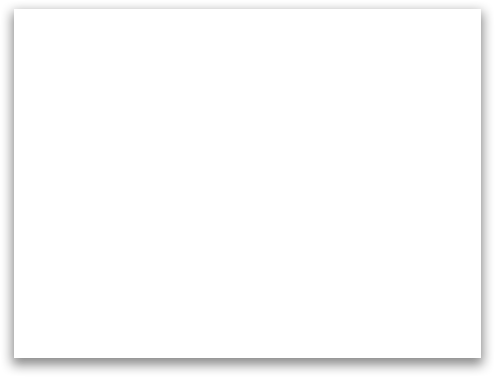 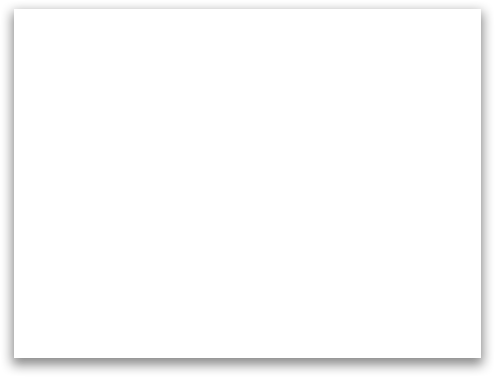 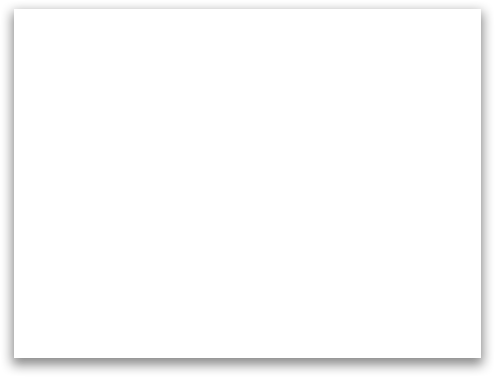 Chia bài viết thành 4 đoạn:
Đoạn 1: từ đầu đến những bệnh nhiệt đới
Đoạn 3: tiếp theo đến không có Tổ quốc
Đoạn 2: tiếp đến làm bà chú ý
Đoạn 4: phần còn lại
2. Trả lời câu hỏi
Câu 1. Đọc đoạn 1 và cho biết Y-éc-xanh là ai. Vì sao bà khách ao ước được gặp ông?
Y-éc-xanh là người đã tìm ra vi trùng dịch hạch. 
Bà khách ao ước gặp ông phần vì ngưỡng mộ, phần vì tò mò muốn biết điều gì khiến ông chọn cuộc sống nơi góc biển chân trời này để nghiên cứu những bệnh nhiệt đới.
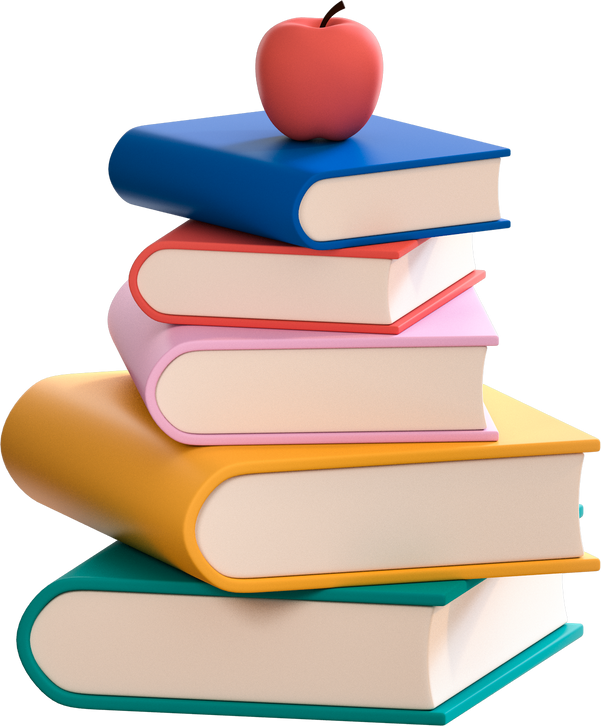 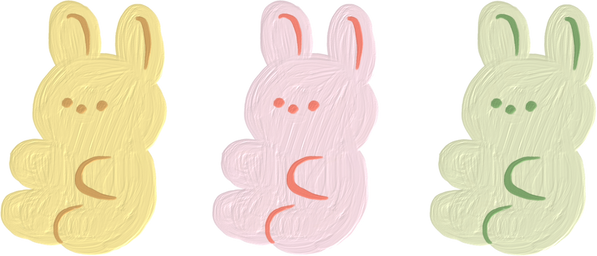 2. Trả lời câu hỏi
Câu 2. Y-éc-xanh có gì khác so với trí tưởng tượng của bà khách?
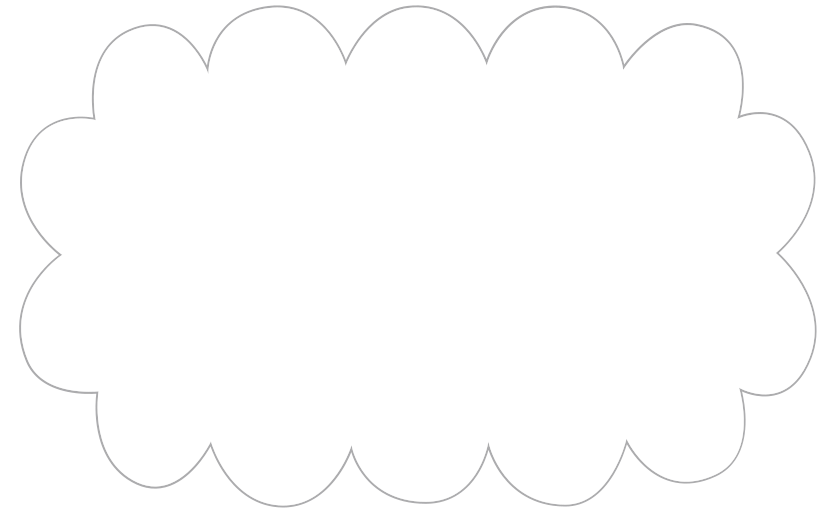 Y-éc-xanh khác xa với nhà bác học trong trí tưởng tượng của bà khách: ông mặc bộ quần áo ka ki sờn cũ không là ủi, trông giống một khách đi tàu ngồi toa hạng ba.
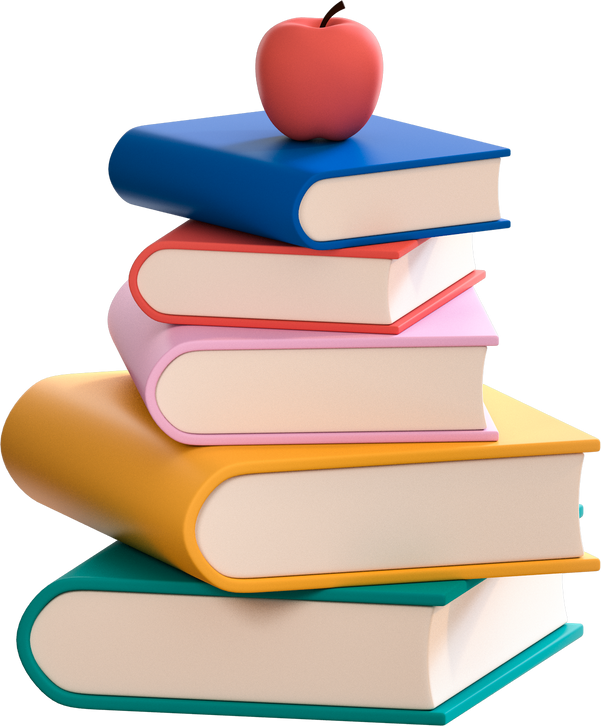 2. Trả lời câu hỏi
Câu 3. Câu nói nào của Y-éc-xanh cho thấy ông là người rất yêu nước Pháp, Tổ quốc của ông?
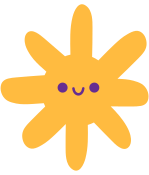 “Tôi là người Pháp. Mãi mãi tôi là công dân Pháp. Người ta không thể nào sống mà không có Tổ quốc.”
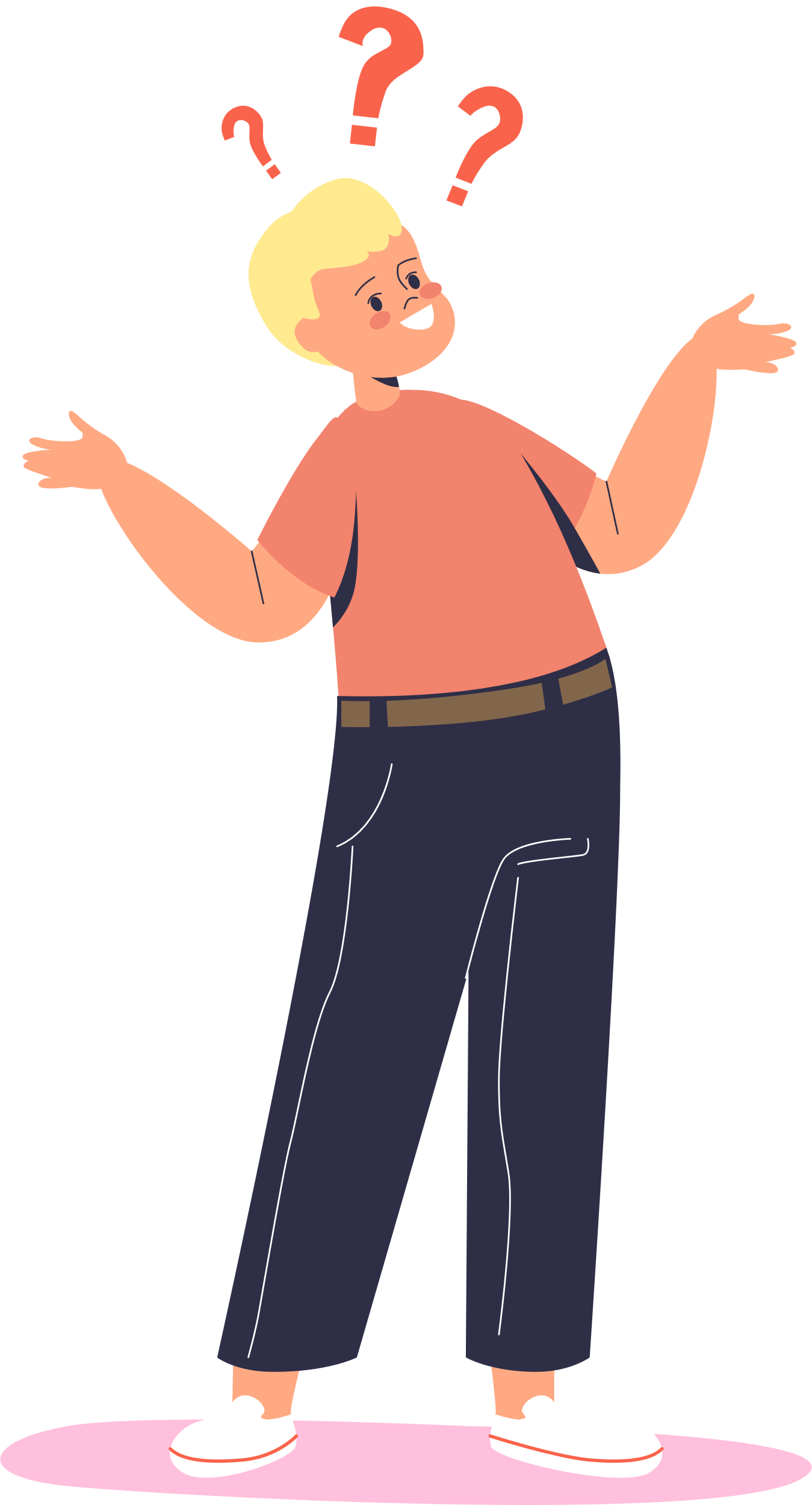 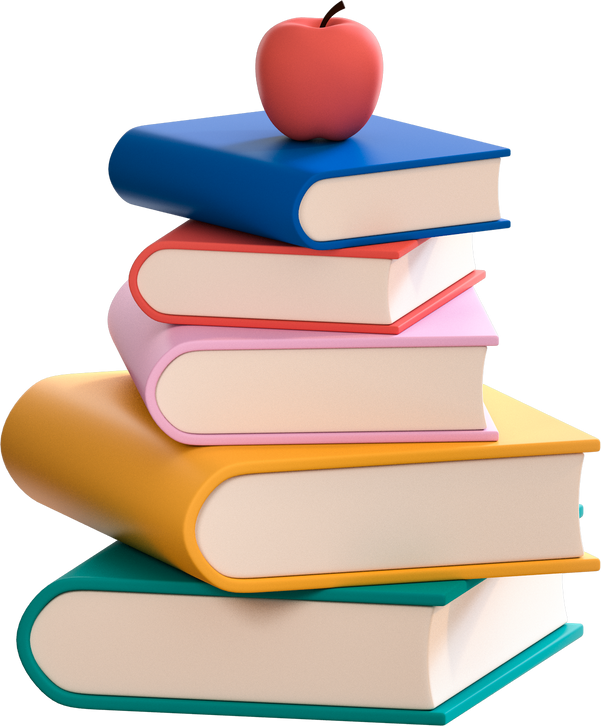 2. Trả lời câu hỏi
Câu 4. Câu nói “Trái Đất đích thực là ngôi nhà của chúng ta. Những đứa con trong nhà phải thương yêu và có bổn phận giúp dơ lẫn nhau.” cho thấy Y-éc-xanh là người như thế nào?
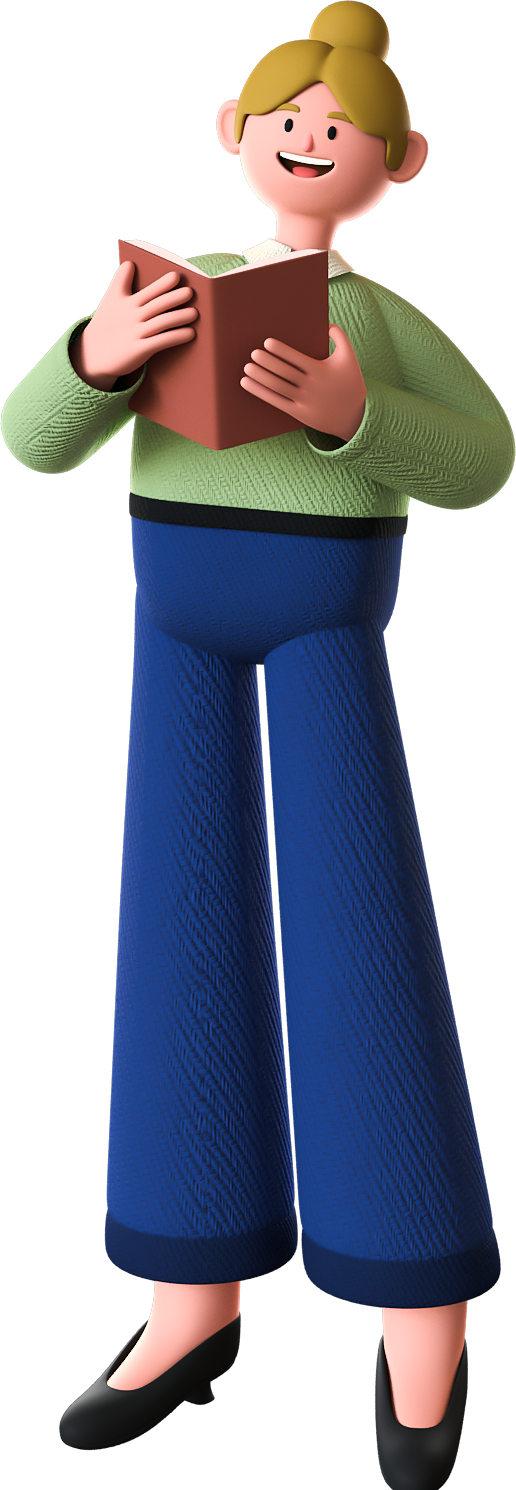 Câu nói cho thấy Y-éc-xanh là người rất có ý thức về trách nhiệm và bổn phận của mỗi người trong ngôi nhà Trái Đất.
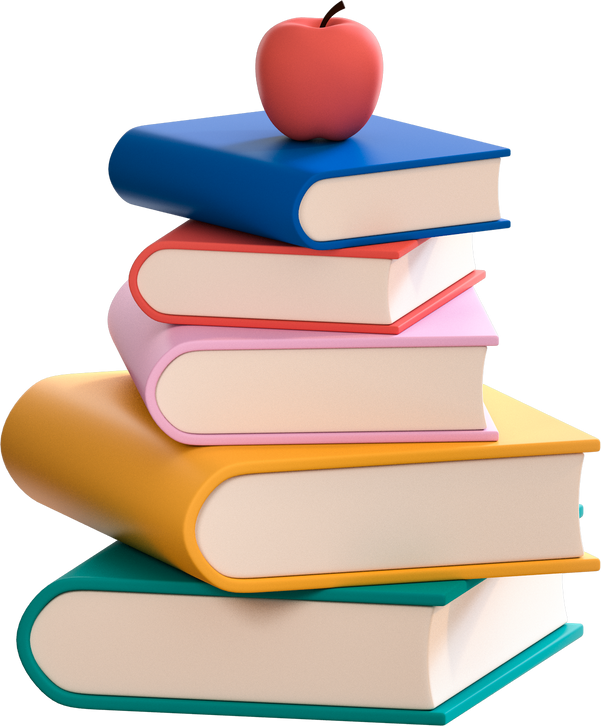 2. Trả lời câu hỏi
Câu 5. Em hãy nói 1 –2 câu thể hiện lòng biết ơn với bác sĩ Y-éc-xanh
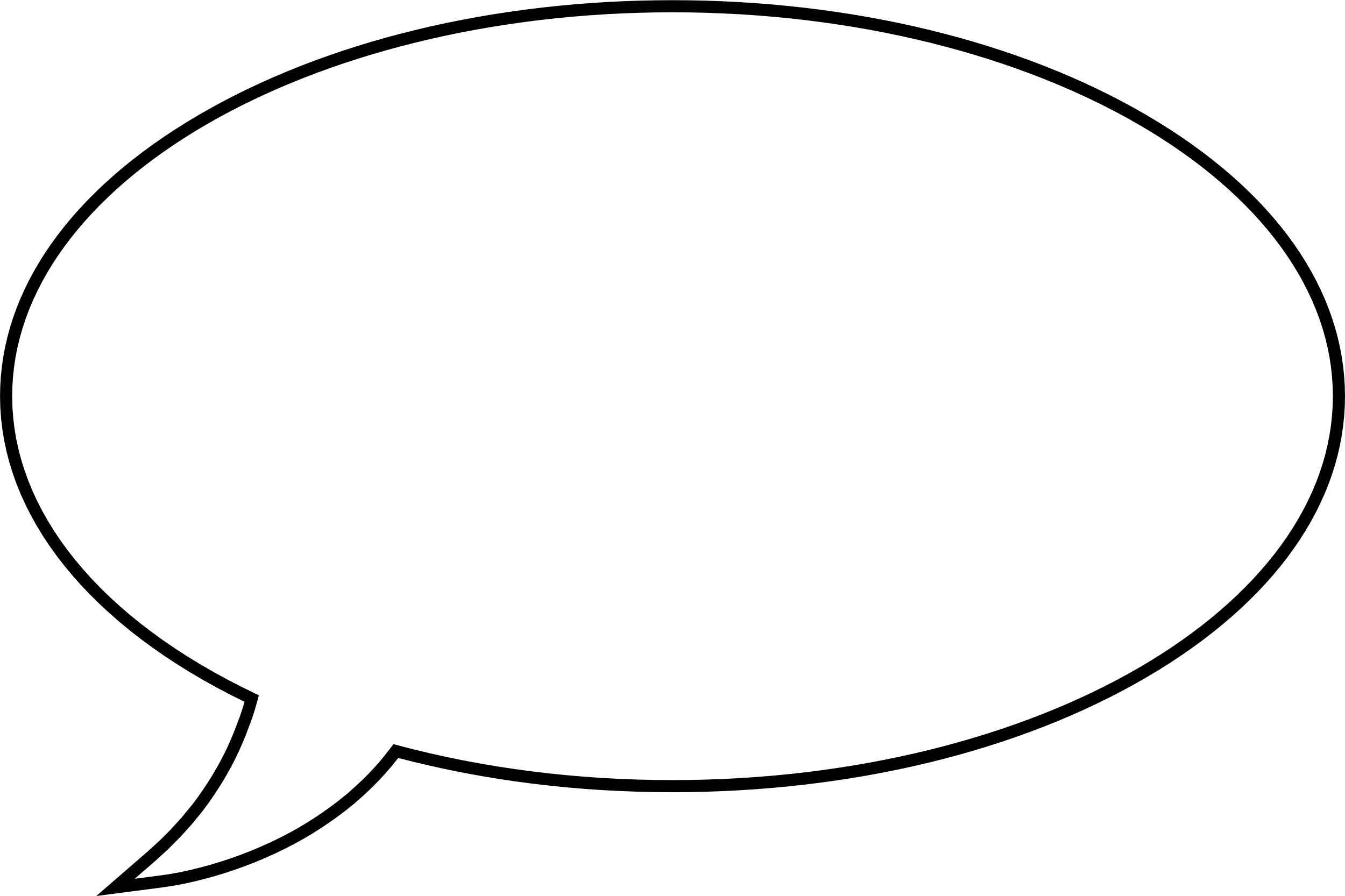 Thưa bác sĩ! Chúng cháu rất cảm ơn bác đã đến giúp đỡ nhân dân Việt Nam!
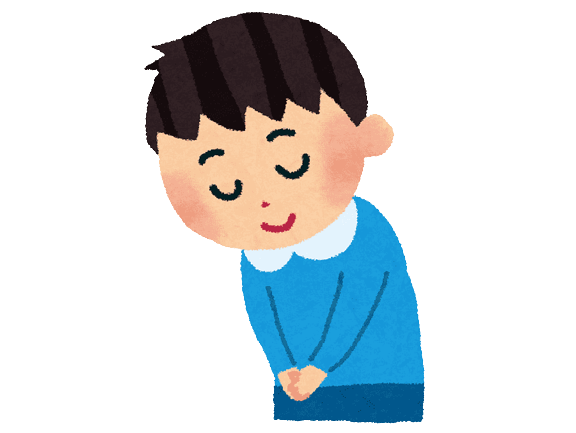 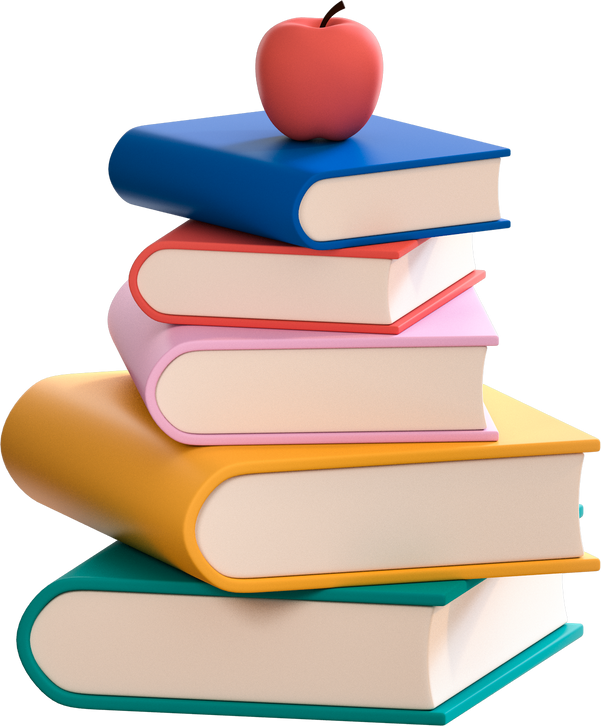 3. Luyện đọc lại
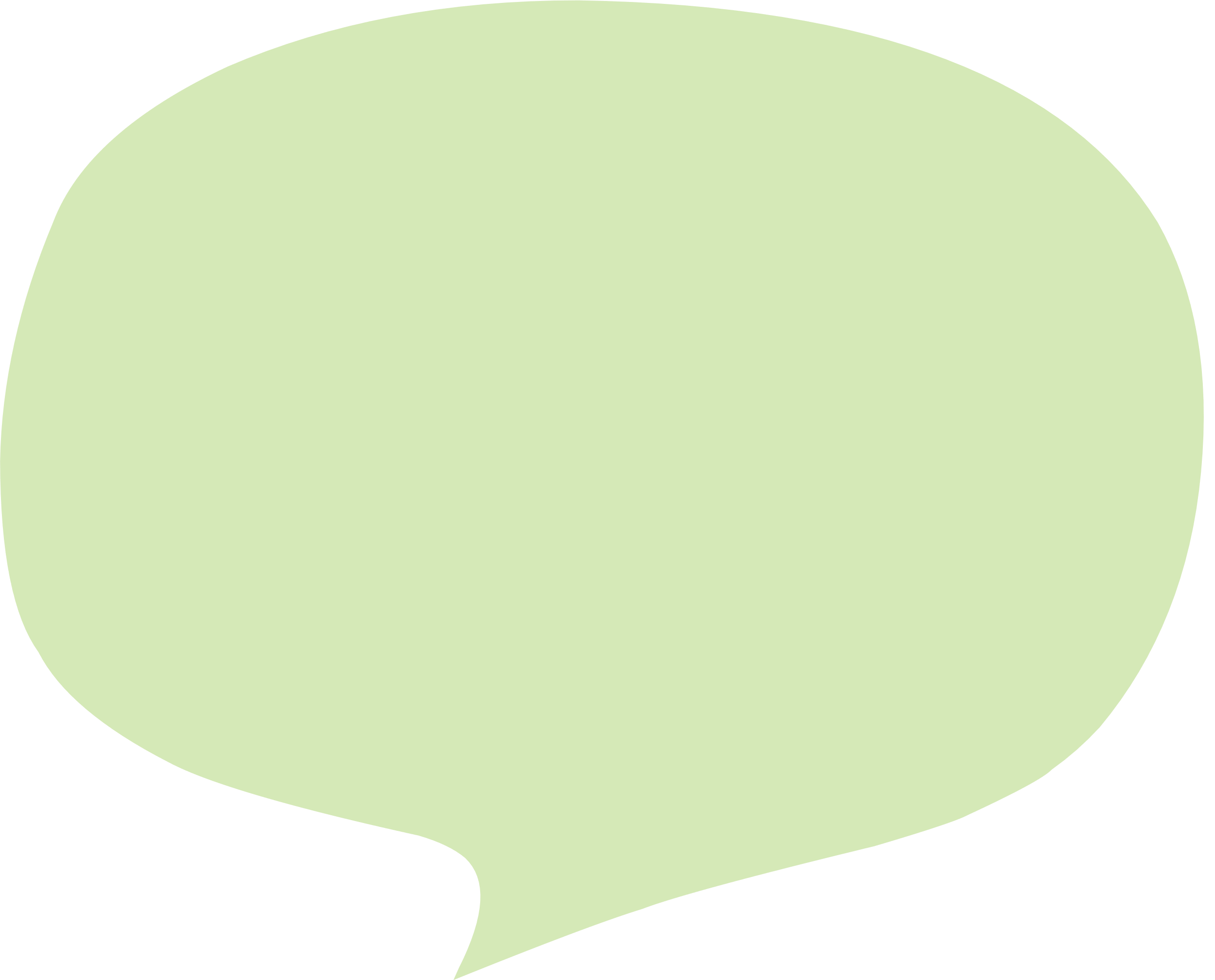 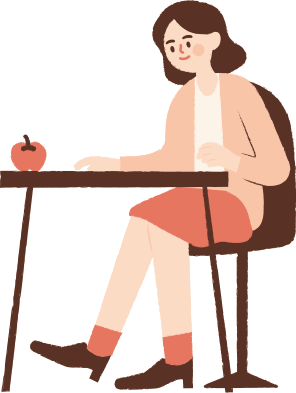 Luyện đọc diễn cảm toàn bài Bác sĩ Y-éc-xanh
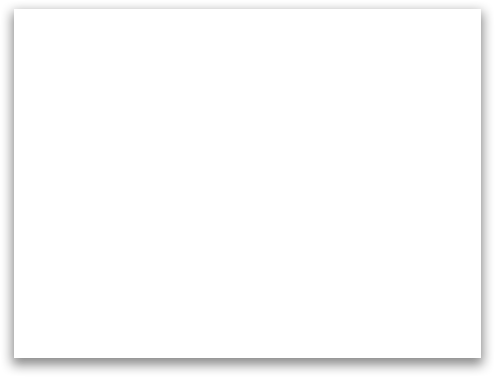 CỦNG CỐ, DẶN DÒ
Đọc lại bài đọc Bác sĩ Y-éc-xanh, luyện đọc từ ngữ khó.
Đọc và xem trước nội dung Tiết 2. Nói và nghe.
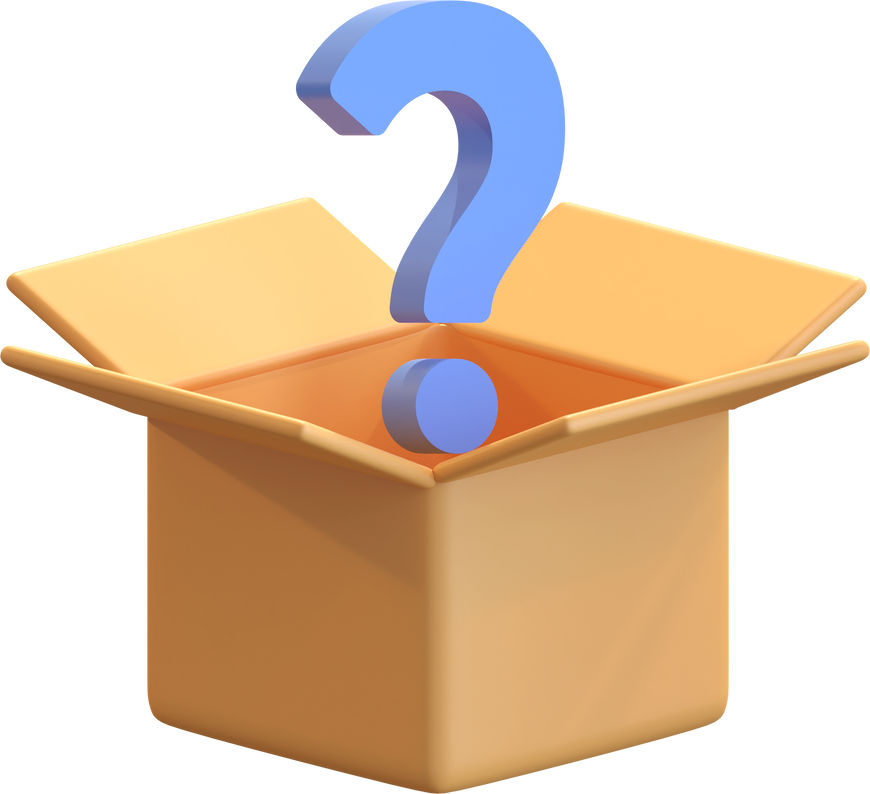 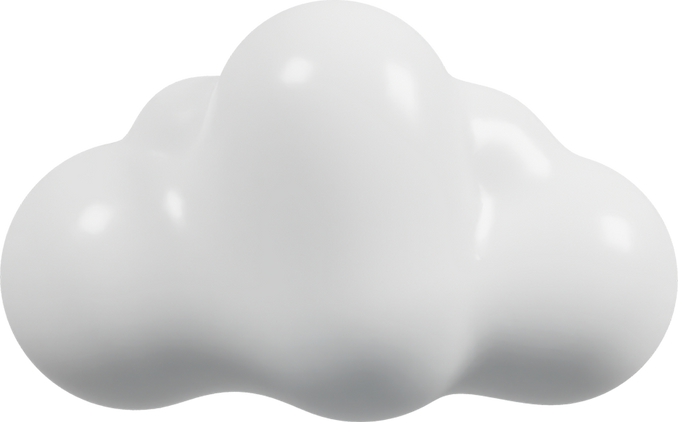 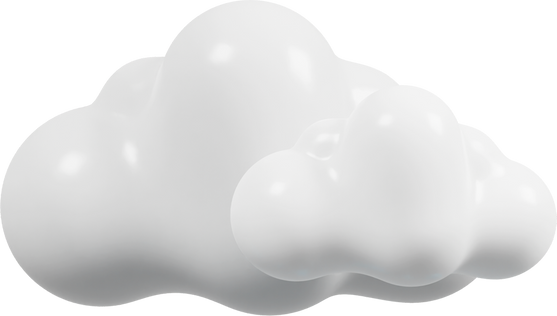 BÀI HỌC KẾT THÚC, HẸN GẶP LẠI CÁC EM!
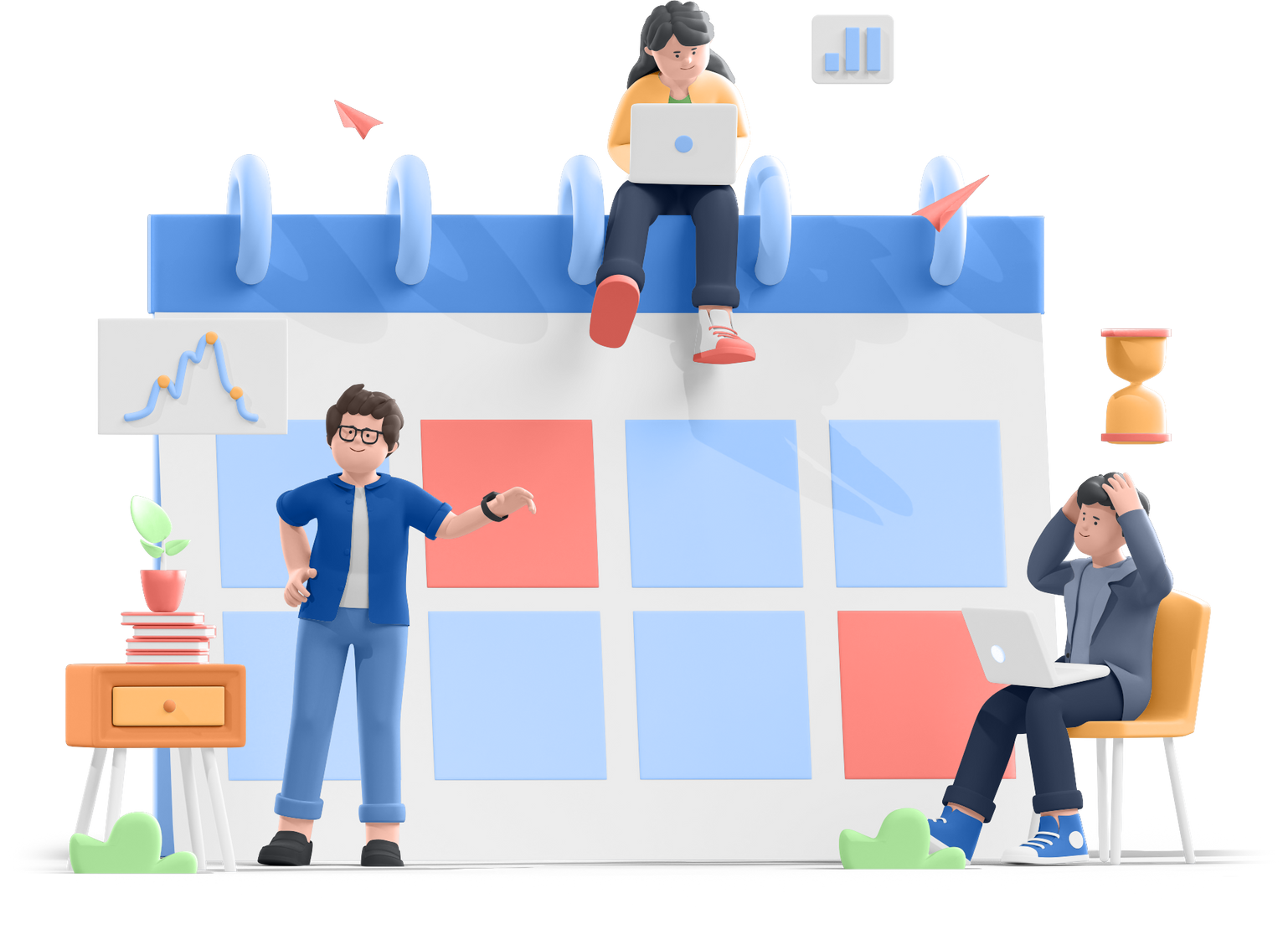